Digital Imaging Summit 2021Unlocking solutions in Imaging: working together to learn from failings in the NHS
Dr Tony Dysart 
Senior Lead Clinician, Parliamentary and Health Service Ombudsman
[Speaker Notes: Thanks to Karl and attendees to this session 
Introduction of me]
Parliamentary and Health Service Ombudsman
Who we are 

What we do
Unlocking solutions in Imaging – What we did
We analysed the findings of 25 complaints

Failings linked to imaging and other services relating to the content, communication and follow up of radiological reporting

The complaints involved different NHS trusts with two trusts linked to more than one case

The learning we have identified from these cases is not only relevant to imaging services.
[Speaker Notes: - where there were failings linked to imaging and other services relating to the content, communication and follow up of radiological reporting]
Unlocking solutions in Imaging – What we found
Failures to follow national guidelines on reporting unexpected imaging findings

Failures to act on important unexpected findings

Delays in reporting imaging findings

Learning from past mistakes
[Speaker Notes: What is an unexpected finding
What does the RCR say]
Unlocking solutions in Imaging – What we found
Failures to follow national guidelines on reporting unexpected imaging findings
Royal College of Radiologists (RCR) has clear guidelines on the inclusion of unexpected findings in a radiology report 
not including this is a failing and a missed opportunity to provide treatment to the patient
more than 50% of the cases in our report showed RCR guidelines were not followed
[Speaker Notes: What is an unexpected finding
What does the RCR say]
Unlocking solutions in Imaging – What we found
Failures to act on important unexpected findings
nationally recognised Patient Safety risk 

RCR state every Trust should have a clear local policy on this

a responsibility shared across specialities 

half the cases in our report showed Trust policies were not followed or not clear to enable adequate follow up of unexpected findings
[Speaker Notes: What is an unexpected finding
What does the RCR say]
Unlocking solutions in Imaging – What we found
Delays in reporting imaging findings
no national guidelines on clear reporting timelines
various points  in the imaging pathway  were delays can occur – request/ review/ report
a third of cases in our report identified delays in reviewing or reporting an image
some Trusts did not have a clear and effective local policy / process regarding the timeliness for these steps
[Speaker Notes: What is an unexpected finding
What does the RCR say]
Unlocking solutions in Imaging – What we found
Learning from past mistakes
RCR suggest that a system should be in place  for proactive sharing of learning in a blame free space when radiological discrepancies are identified
half the cases we saw missed the opportunity to learn from mistakes in both imaging and other clinical specialities that rely on imaging services  
we saw failures to learn from mistakes and failures to embed learning which compounded the original failing
[Speaker Notes: What is an unexpected finding
What does the RCR say]
Unlocking solutions in Imaging – Case Study 1
a patient had an X-ray through an NHS-funded subcontracted provider because of an ongoing chest infection – they were coughing blood

an unexpected finding was not picked up / acted on

patient’s symptoms persisted, so their GP organised a follow up CT scan

at this point, a radiologist at the Trust reviewed the first X-ray and discovered it had not reported unexpected findings.
[Speaker Notes: Failures to follow national guidelines on reporting unexpected imaging findings]
Unlocking solutions in Imaging – Case Study 1
there were several missed opportunities to inform the patient of their diagnosis

the Trust did not have arrangements in place for reporting the error or diagnosis

the Trust had no contract  in place  to ensure the out sourced company addressed its duty of candour appropriately 

recommendations made by PHSO had not been implements by the Trust when the complaint was re-visited two years later (the complainant had asked us to pause our investigation to try  to resolve the issue locally)
Unlocking solutions in Imaging – Case Study 2
a patient presented to the ED with symptoms suggestive of a stroke 

chest X-ray was done but not reported on – it suggested a slowly growing lung tumour

the patient was treated for the stroke-like symptoms they presented with and transferred to the medical team 

chest x-ray 10 months later which showed the same abnormality – again this was not reported 

both images were requested by clinicians in the ED
[Speaker Notes: Failures to act on important unexpected findings

Delays in reporting imaging findings

Learning from past mistakes]
Unlocking solutions in Imaging – Case Study 2
three years later the patient had another chest X-ray which showed advanced lung cancer

a diagnosis was made but by this point the lung cancer was no longer treatable

the patient died one month after diagnosis
Unlocking solutions in Imaging – Case Study 2
we found the Trust failed to follow national, as well as their own, guidelines

the Trust’s Serious Incident Investigation (SII) found that the root cause of these mistakes was an outdated paper reporting system

the Trust commented that a ‘mind set change’ in the culture of the emergency department may not be possible
Unlocking solutions in Imaging – Case Study 2
following the SII the Trust implemented a ‘failsafe’ pathway (a triggering code that would involve the lung Multi-Disciplinary Team) 

it did not trial or audit the pathway as it said it would (two years after event)

the pathway is broadly in line with RCR guidance, PHSO could not say if the pathway was working
Unlocking solutions in Imaging – Case Study 2
we also found failings in how the complaint was handled

the Trust did not apologise 

we recommended the Trust:
apologise
audit the fail-safe pathway that involves the lung MDT
pay the patient’s family £10,000
[Speaker Notes: we also found failings in how the complaint was handled. The complaints process was not timely or clear and the Trust did not communicate with the patient’s family well. The Trust did not apologise to the family for their loved one’s avoidable death]
Unlocking solutions in Imaging – What next?
Learning from complaints is a crucial component of a just and learning culture
[Speaker Notes: Talk about human impact – patients and clinicians
These cases demonstrate the consequences of not learning from mistakes along the imaging pathway or having a ‘just culture’ where staff, patients and families can openly share feedback on what went wrong and why. Neither trust took crucial opportunities to learn when something had gone seriously wrong and the impact for the patients and families was devastating. Every specialism and organisation that is implicated in this complex journey is responsible for taking accountability for learning from when things go wrong and plugging the necessary gaps.]
Unlocking solutions in Imaging – What next?
Failings in imaging services can only be addressed and learned from
 through collaboration across clinical specialties, looking at the whole
 imaging journey and its intersections as part of the patient’s care
 pathway
[Speaker Notes: Talk about human impact – patients and clinicians
These cases demonstrate the consequences of not learning from mistakes along the imaging pathway or having a ‘just culture’ where staff, patients and families can openly share feedback on what went wrong and why. Neither trust took crucial opportunities to learn when something had gone seriously wrong and the impact for the patients and families was devastating. Every specialism and organisation that is implicated in this complex journey is responsible for taking accountability for learning from when things go wrong and plugging the necessary gaps.]
Unlocking solutions in Imaging – What next?
Royal College of Radiologists
Society of Radiographers
Healthcare Safety Investigation Branch
Academy of Royal Colleges
Parliamentary and Health Service Ombudsman
Care Quality Commission
NHSEI
NHSX & Digital
DHSC
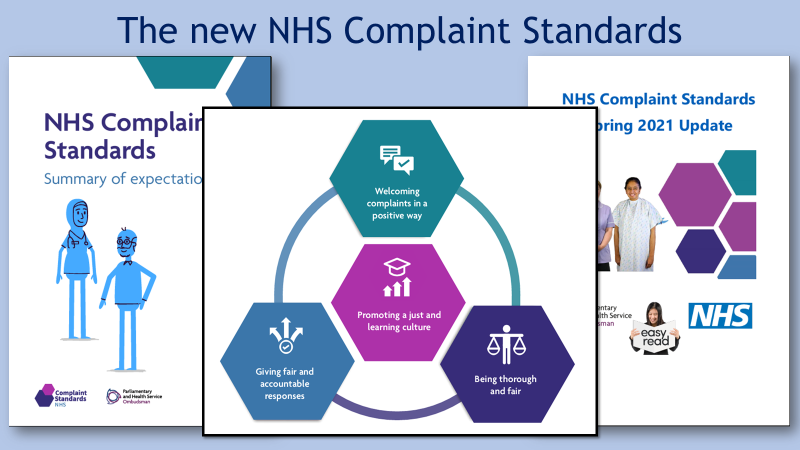 Unlocking solutions in Imaging
[Speaker Notes: that ‘[a]n effective complaint handling system promotes a culture that is open and accountable when things do not go as they should’. 
The Standards stress that ‘senior staff should make sure every member of staff knows how they can create and deliver a just and learning culture in their role’

The principles of the Complaint Standards must be implemented.]
Unlocking solutions in Imaging
COVID 19 – the implications of implementing our recommendation for the NHS
Unlocking solutions in Imaging – What we recommend (1)
existing recommendations around improvements to the quality and safety of imaging need to be implemented now  (HSIB; CQC; NHSEI)
improving digital infrastructure is urgent and should be treated as a patient safety issue
there should be national guidance on the roles and responsibilities of clinicians of all specialties at each stage of the imaging journey, that sets out timeframes
[Speaker Notes: In our report we made a number of recommendations that will improve the system as a whole. These are not just aimed at imaging services, but all that interact with imaging. Essentially what they say is that:
These recommendations focus on improving the system as a whole]
Unlocking solutions in Imaging – What we recommend (2)
there should be sufficient time allocated to meaningful learning and reflection for staff in radiology and radiography services 
learning should be triangulated across radiology departments on a regular basis 
RCR should review existing guidance on reporting unexpected findings and peer review
[Speaker Notes: These recommendations are specifically for imaging services.]
Thank you
Website
www.ombudsman.org.uk
@PHSOmbudsman
Helpline
0345 015 4033
8.30am - 5.30pm Monday to Friday
Parliamentary and Health Service Ombudsman
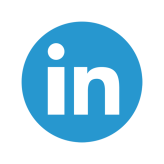 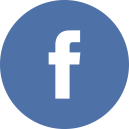 E-mail
tony.dysart@ombudsman.org.uk
Radio Ombudsman Podcast
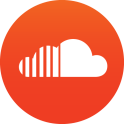 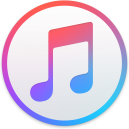